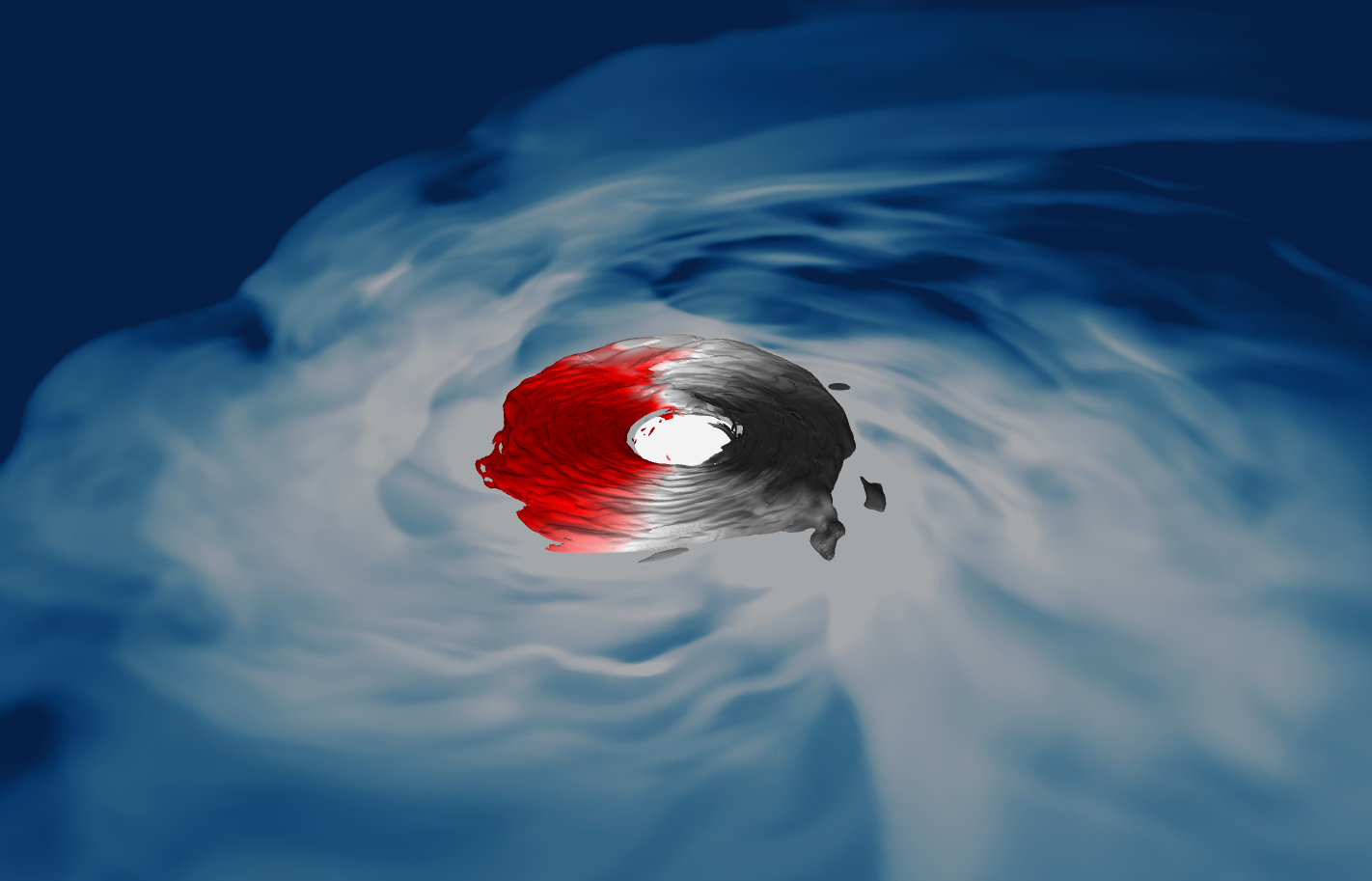 Capturing the Accretion 
in 
Accreting 
Compact Binaries
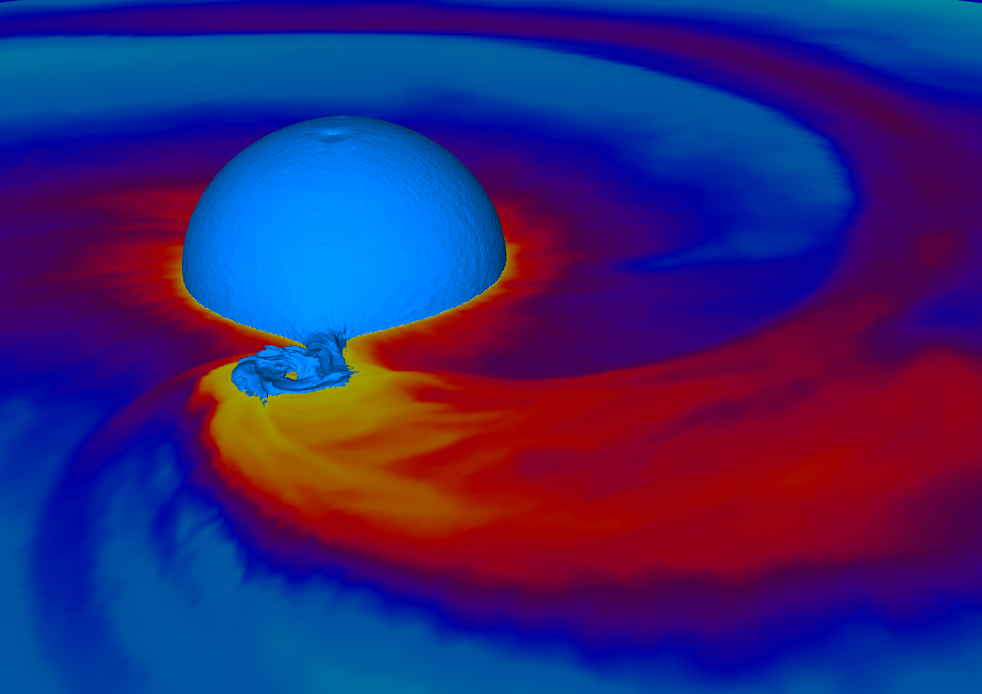 2015

Moved 1990’s 2D model to 3D

Axis artifacts
Limited resolution
Ang mom loss
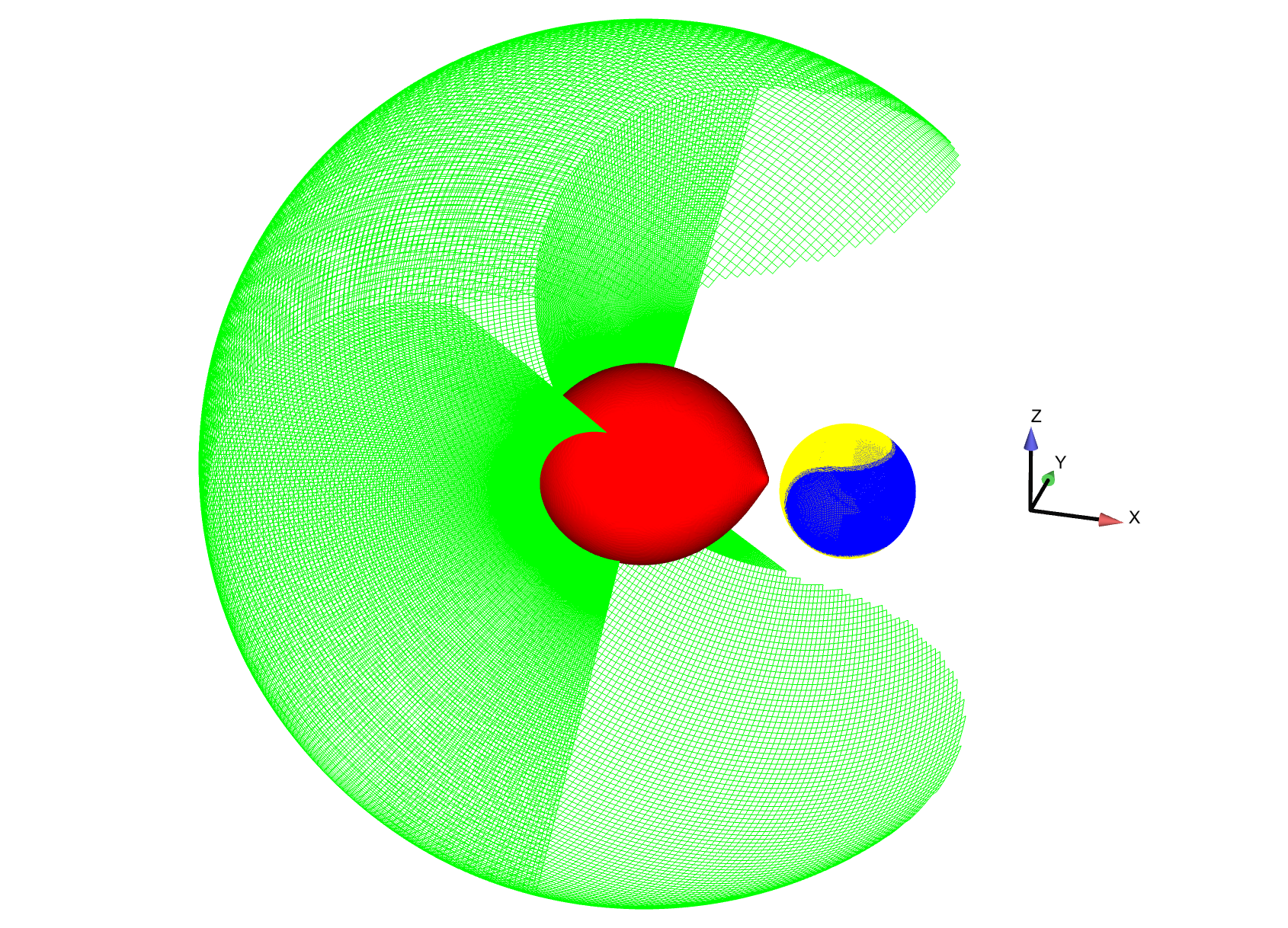 2021

Yin Yang grid

Explicit conservation of J

Nested grids
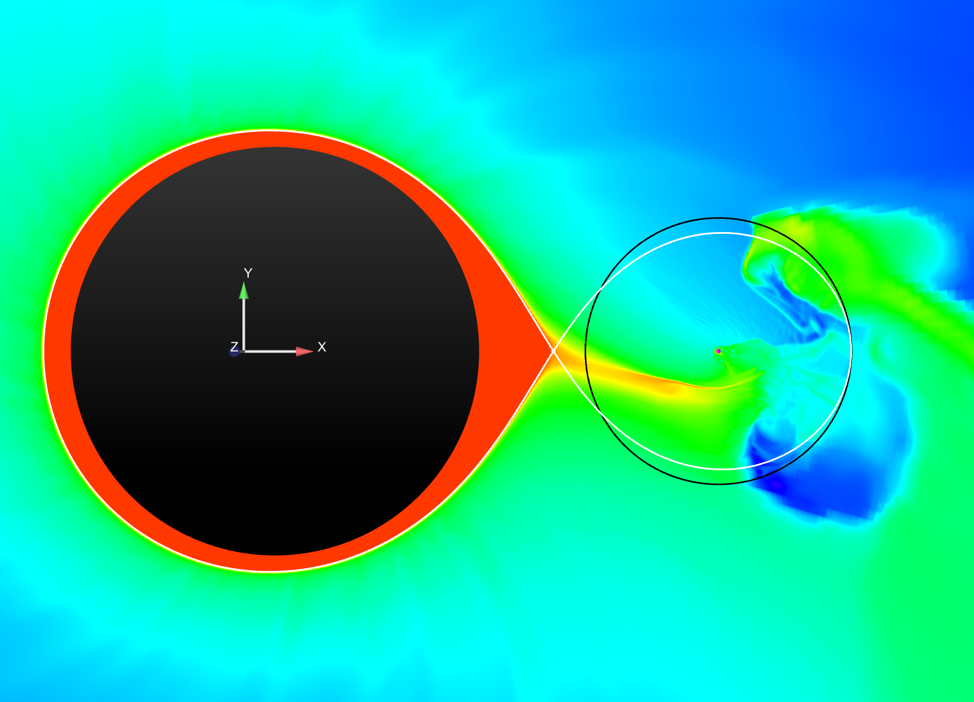 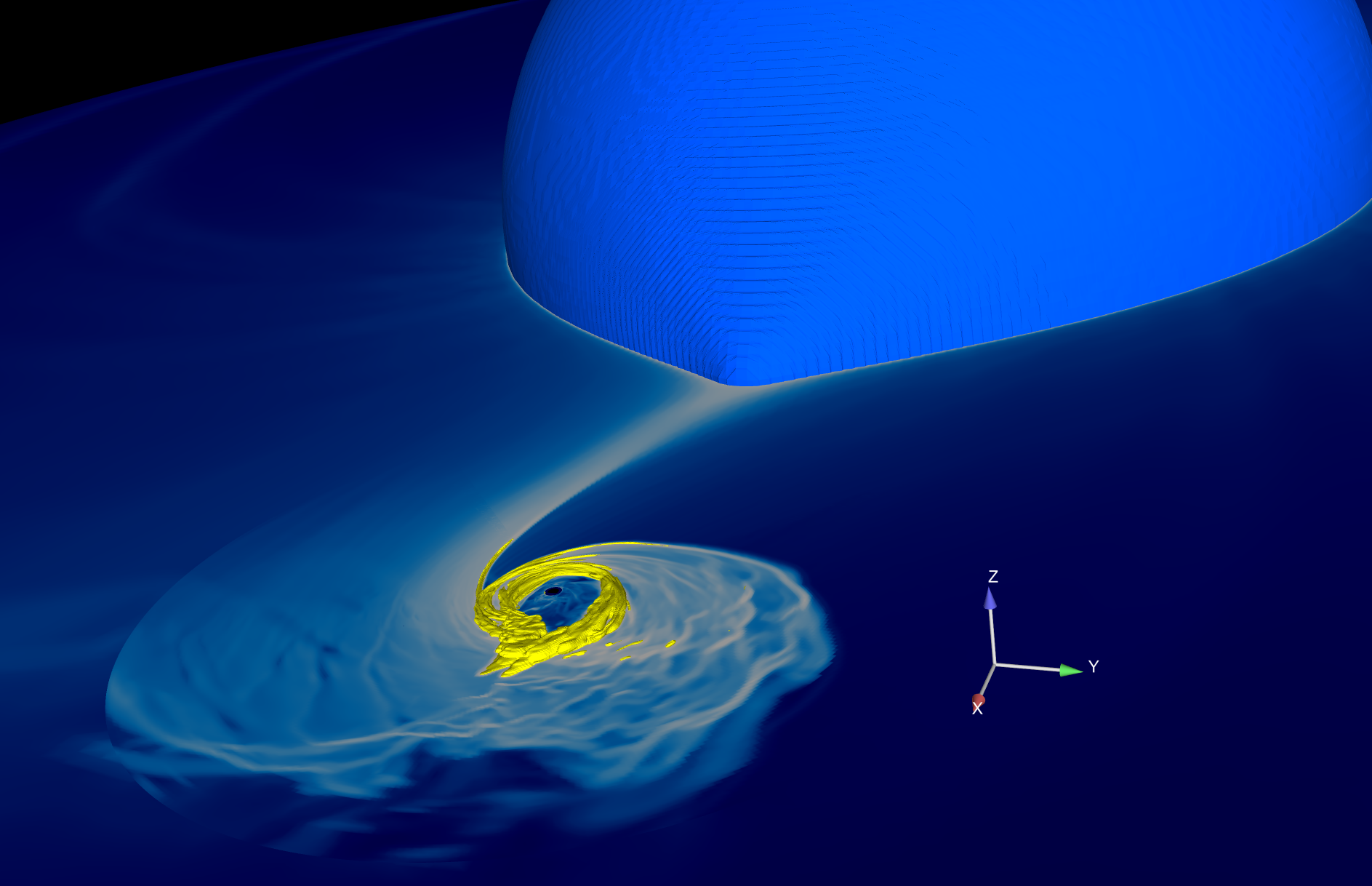 M33 X-7